ЛОГОПЕДИЧЕСКИЙ ПРОЕКТ Логотренинг «Мой веселый язычок»
Подготовила и провела 
Учитель-логопед: Губарева Е.А.
Срок реализации проекта 15 января по 26 февраля
Проблема: Недостаточная подвижность органов артикуляции (язык, губы, нижняя челюсть, мягкое нёбо);
   Нарушение точности, силы и дифференцированности движений органов артикуляции.
Вид проекта: Долгосрочный (6-8 недель)
Участники проекта: дети средней группы
Результат: -полноценные движения и определенные положения органов артикуляционного аппарата, необходимые для правильного произношения звуков.
Цель: Выработка полноценных движений и определенных положений органов артикуляционного аппарата, необходимых для правильного произношения звуков
Задачи:      1. Развивать мышцы речевого аппарата.   2. Формировать артикуляционные уклады, необходимых для постановки звуков.
                     3. создавать  положительно-эмоциональный  настрой у детей и желание заниматься
Организационные формы работы над проектом: -Занятия; -Наблюдения; -Самостоятельная работа с родителями по заданию логопеда; -обсуждение.
Планируемое время на реализацию проекта по этапам:
 I этап - подготовительный 
Проведение диагностики и выявление детей с нарушением речи
II этап – основной
 Проведение логотренингов: (4-6 недель)
1.«Чтобы четко говорить, надо с пальцами дружить»; 
2.«Знакомство с домиком Язычка»; 
3.«В гостях у язычка»; 4.«Прогулка язычка»; 5. «Друзья язычка. Возвращение домой»;
6.«Язычок в гостях у свистящей семейки » 7.«Язычок в гостях     у шипящей семейки»; 8.«В гостях у братьев л и ль»; 9.«В гостях у братьев Р и Рь»; 10. «Язычок на поляне скороговорок»
 III этап - заключительный 
Оформление выставки фотографий логотренинга , выполненных детьми
Фотоотчет по проекту:»Мой веселый язычок»
Интерактивная сказка «Гномы помощники»
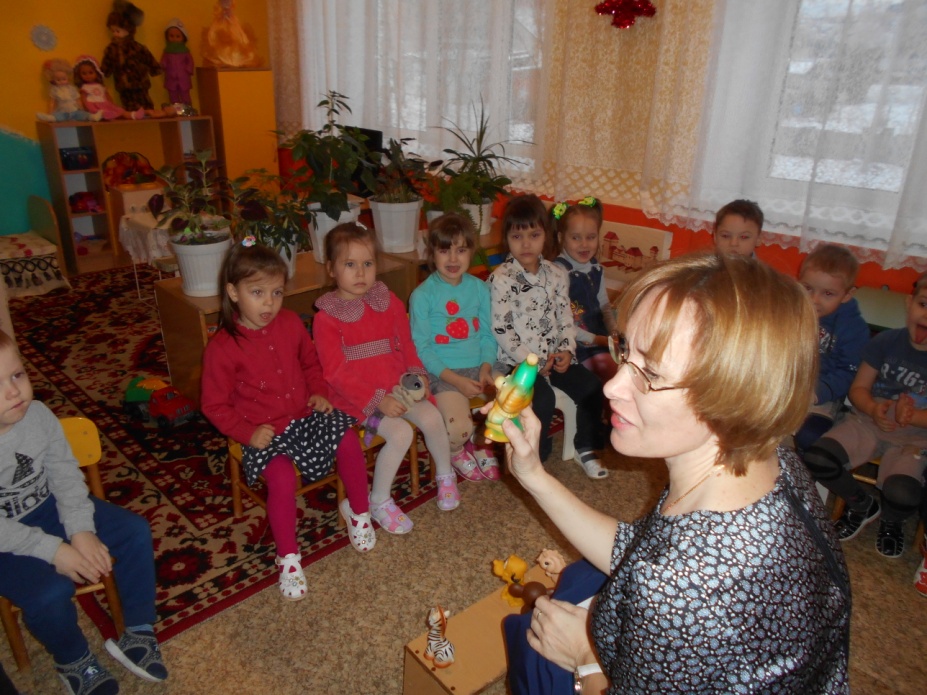 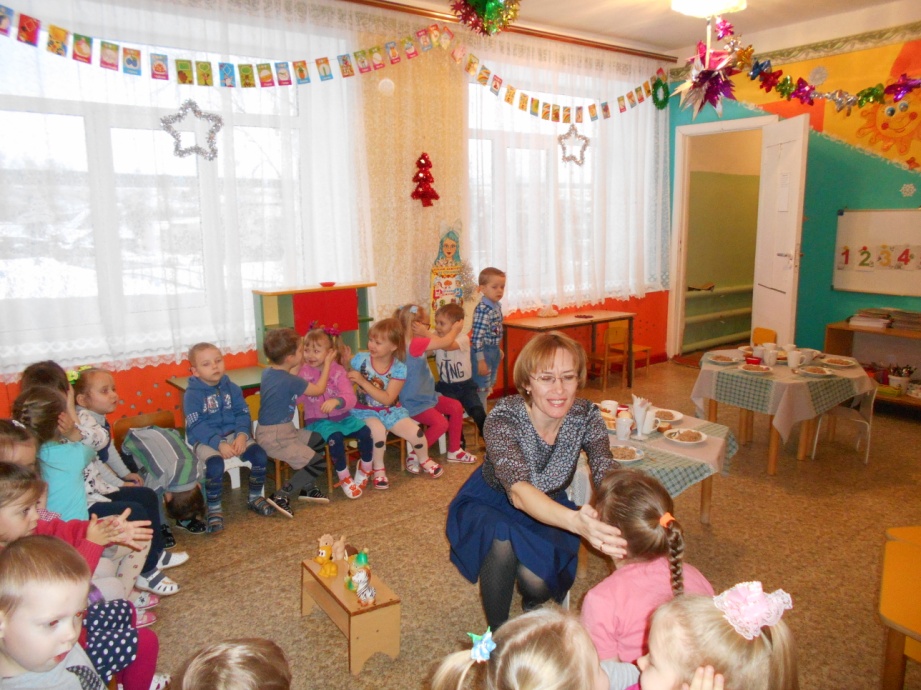 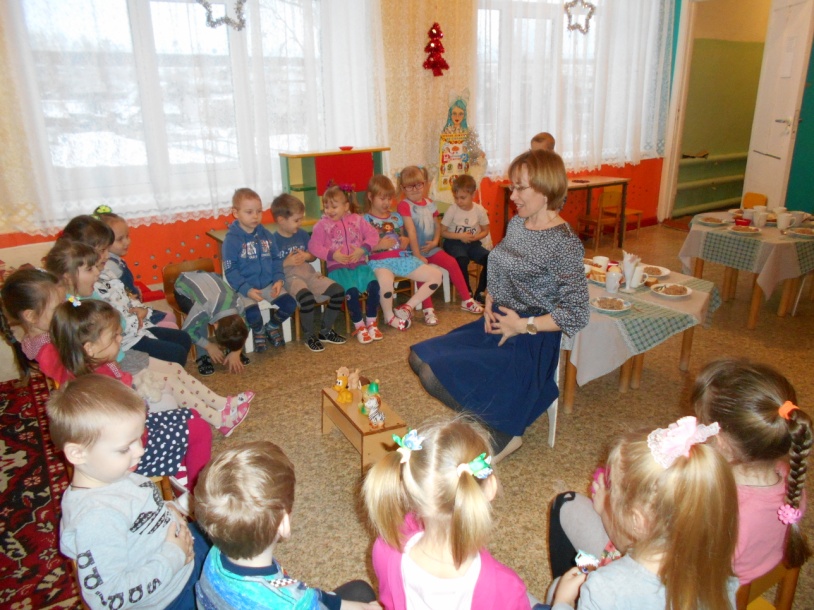 Страна правильной речи
Знакомство с артикуляционном аппаратом
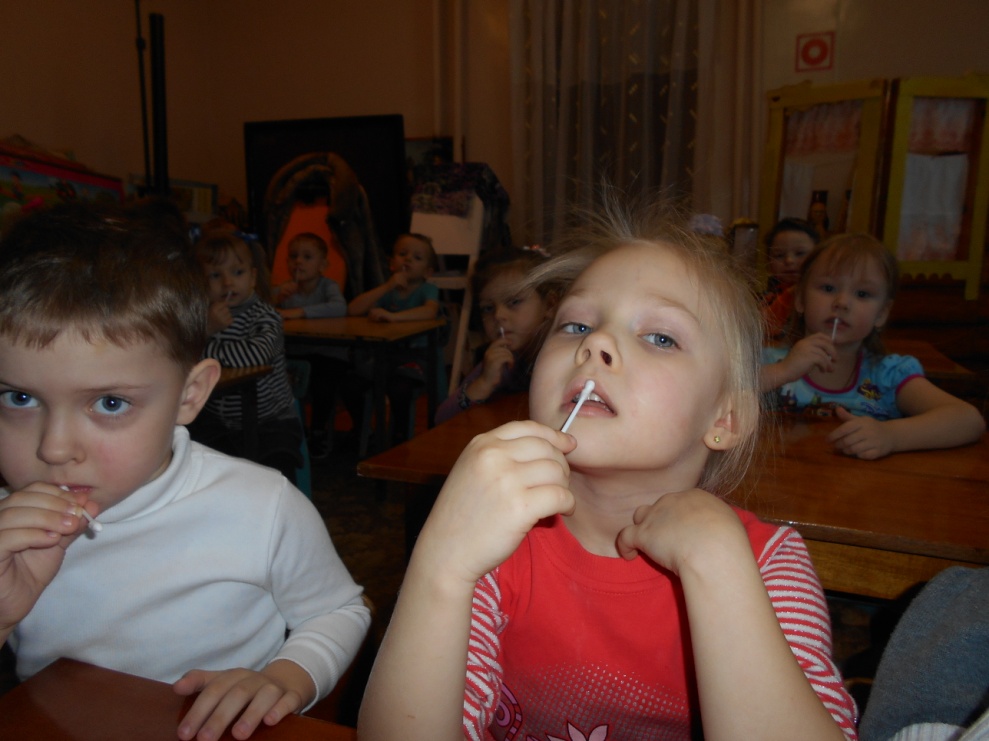 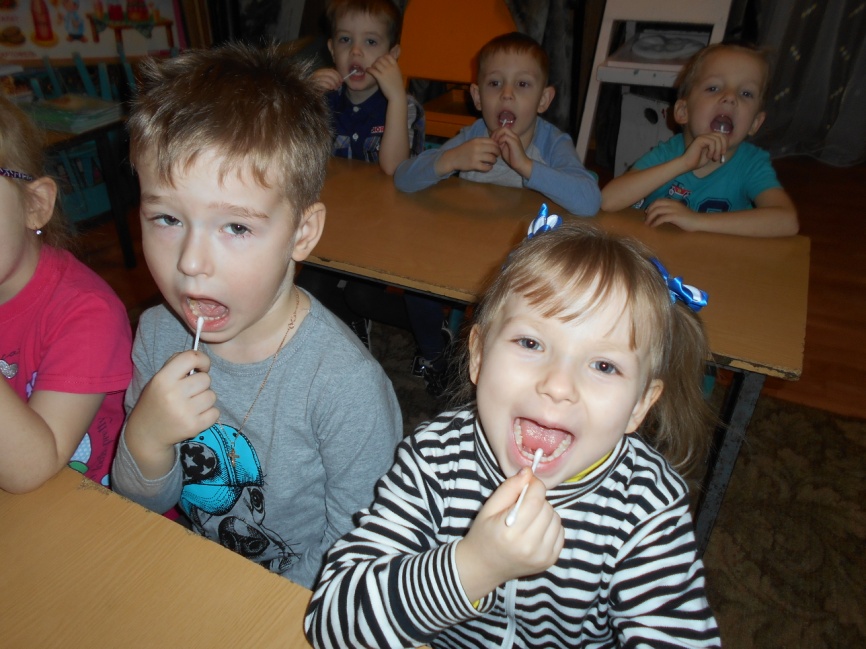 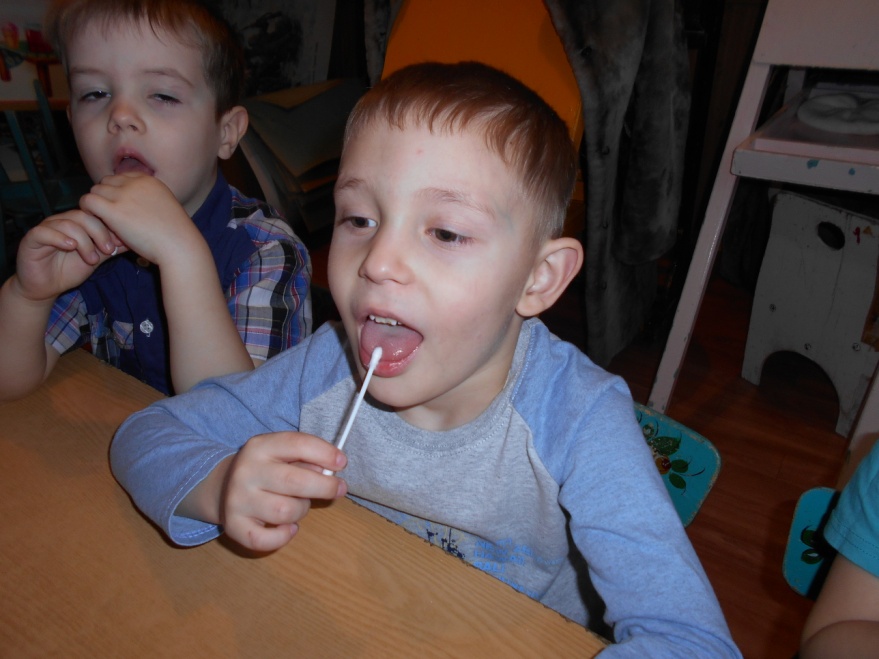 Мимическая гимнастика
Хмурилка                                       Дразнилка                                    Страшилка
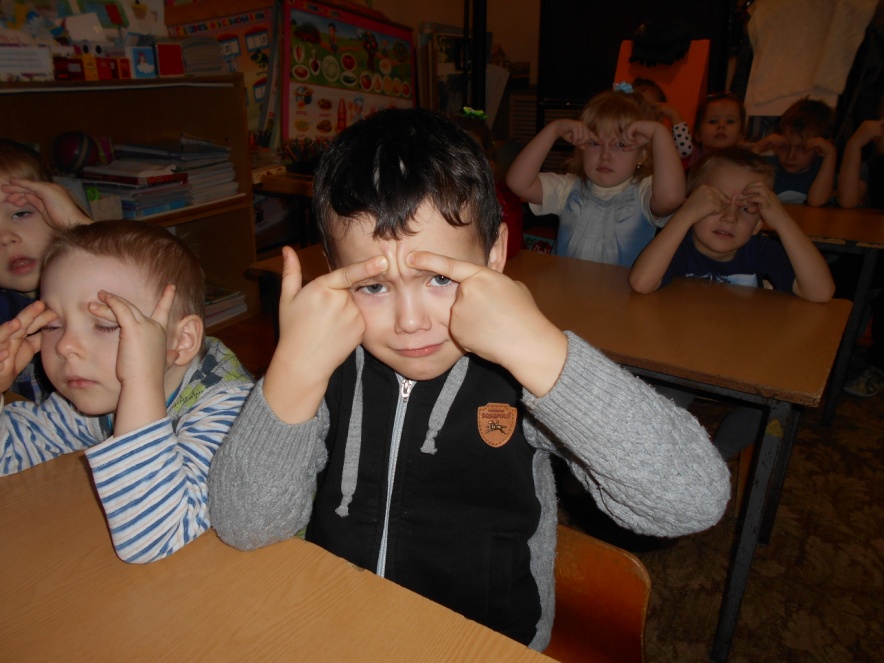 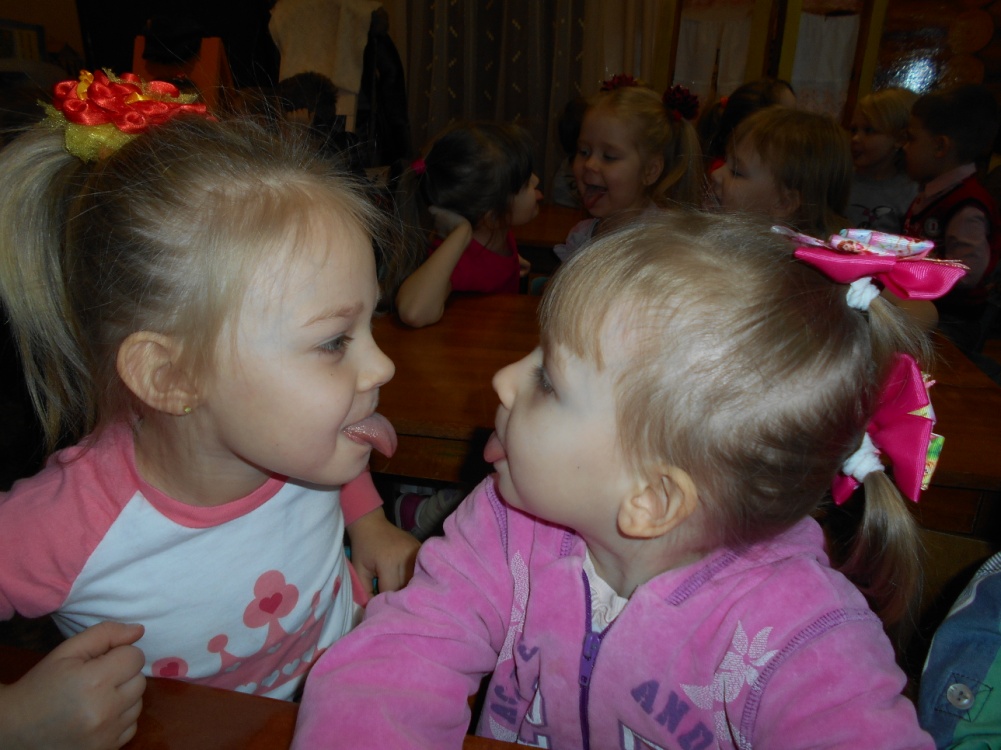 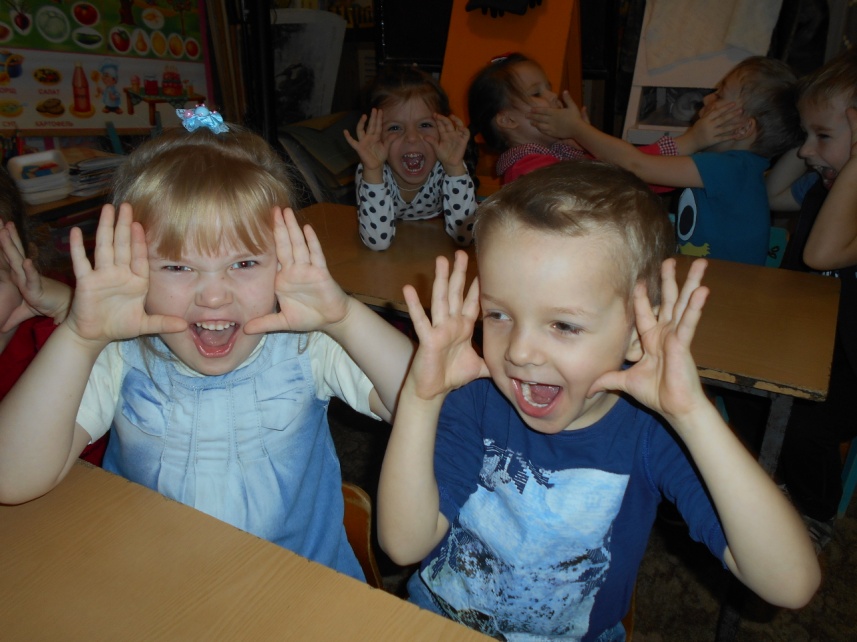 Знакомство с домиком язычка
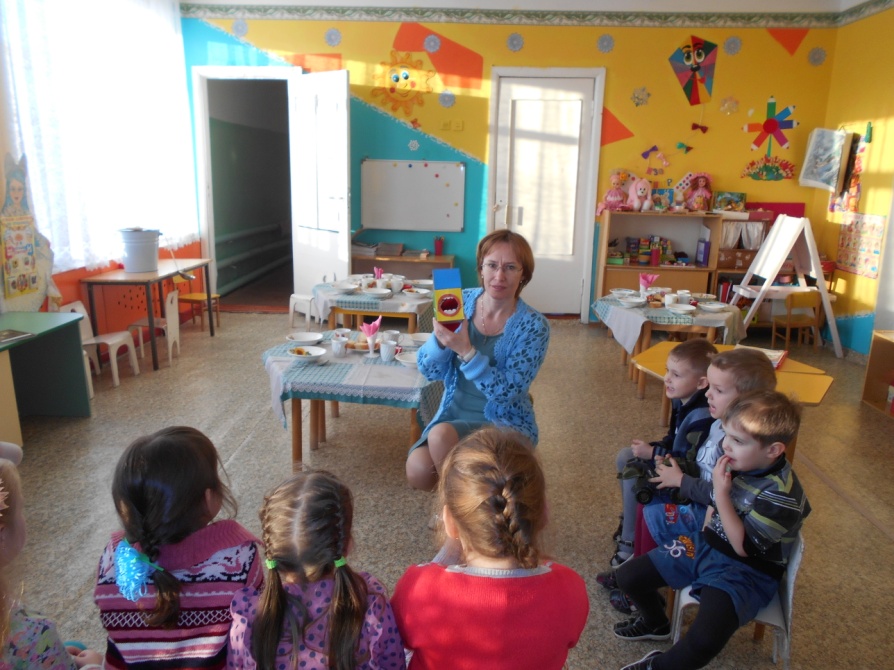 Работа над просодикой
Открываем мы глаза, вдох – и тянем долго            ААААА
Утром солнышко взошло, снизу вверх мы тянем ООООО
Ночью смотрим на звезду- сверху вниз слетаем   УУУУУУ
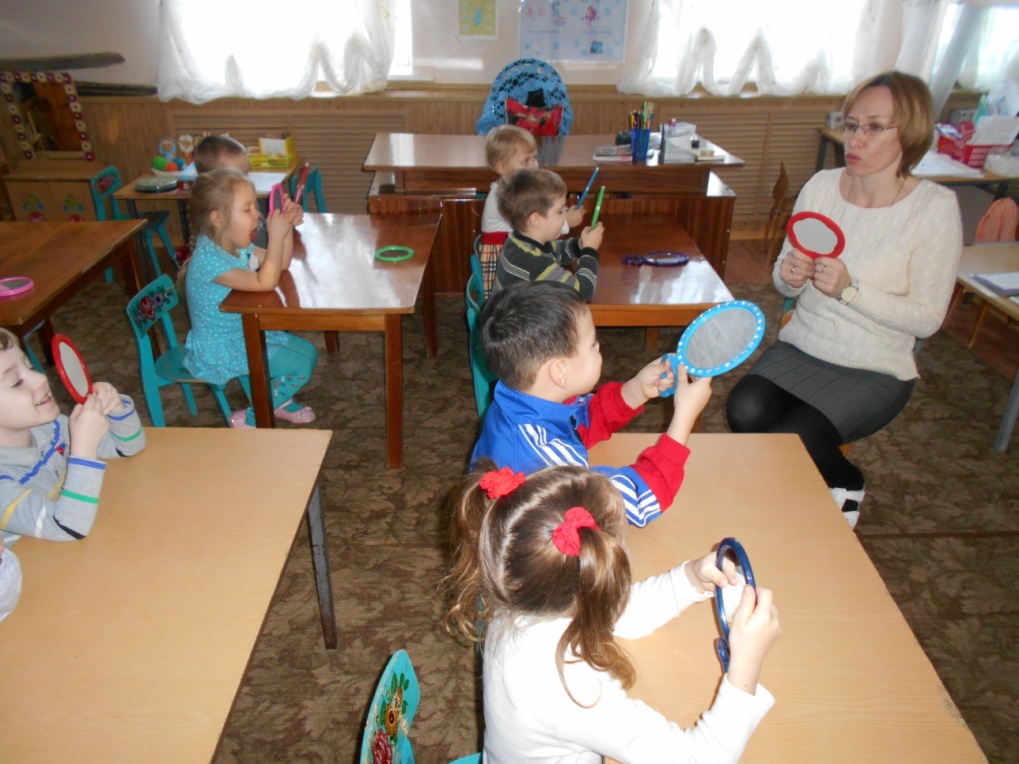 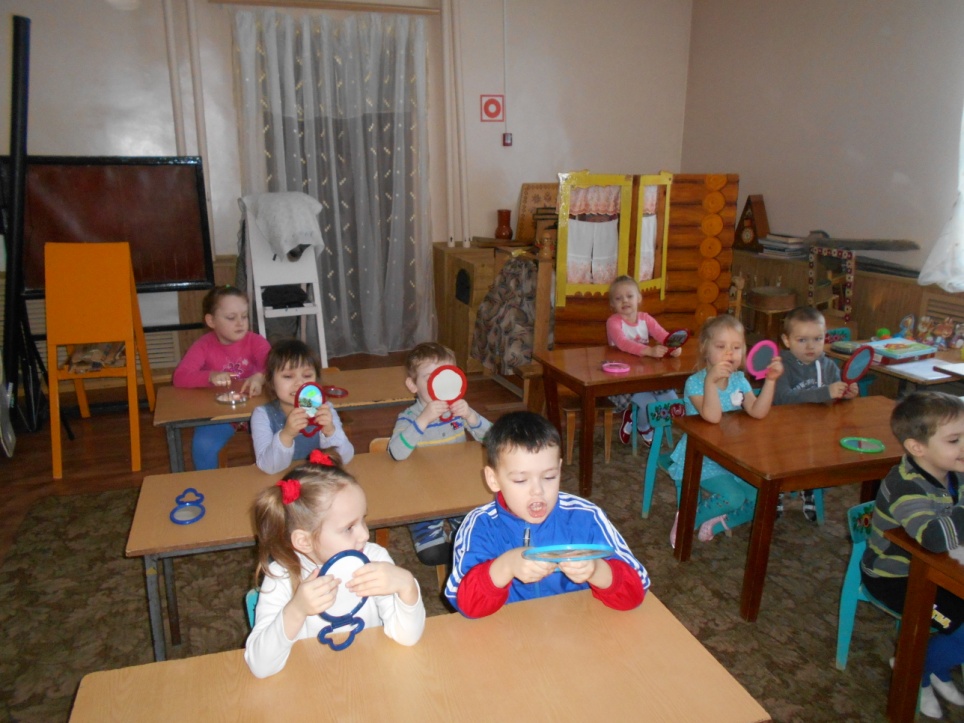 В гостях у Язычка – знакомство детей со слоговой структурой
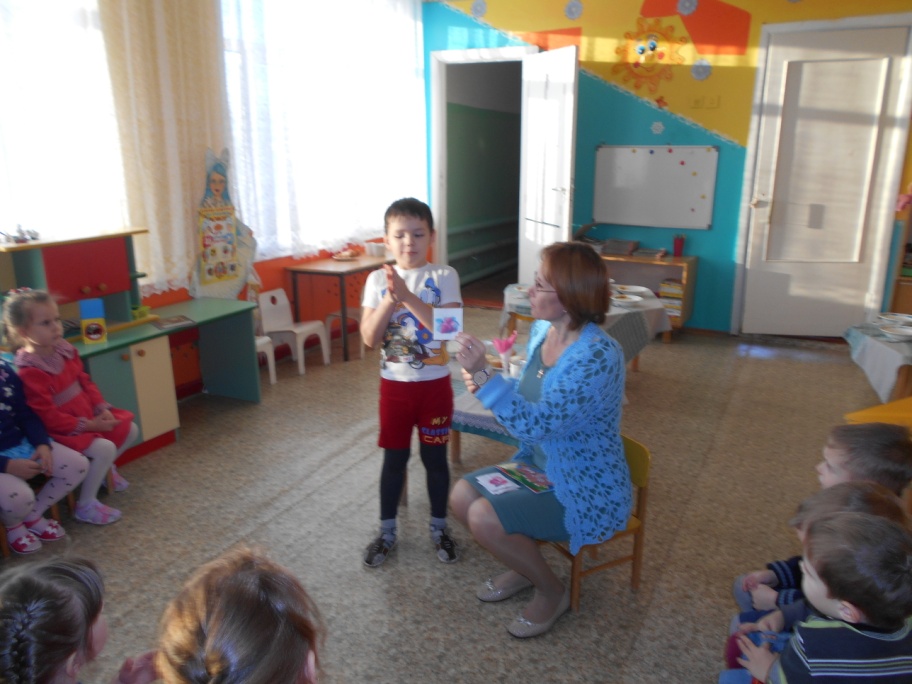 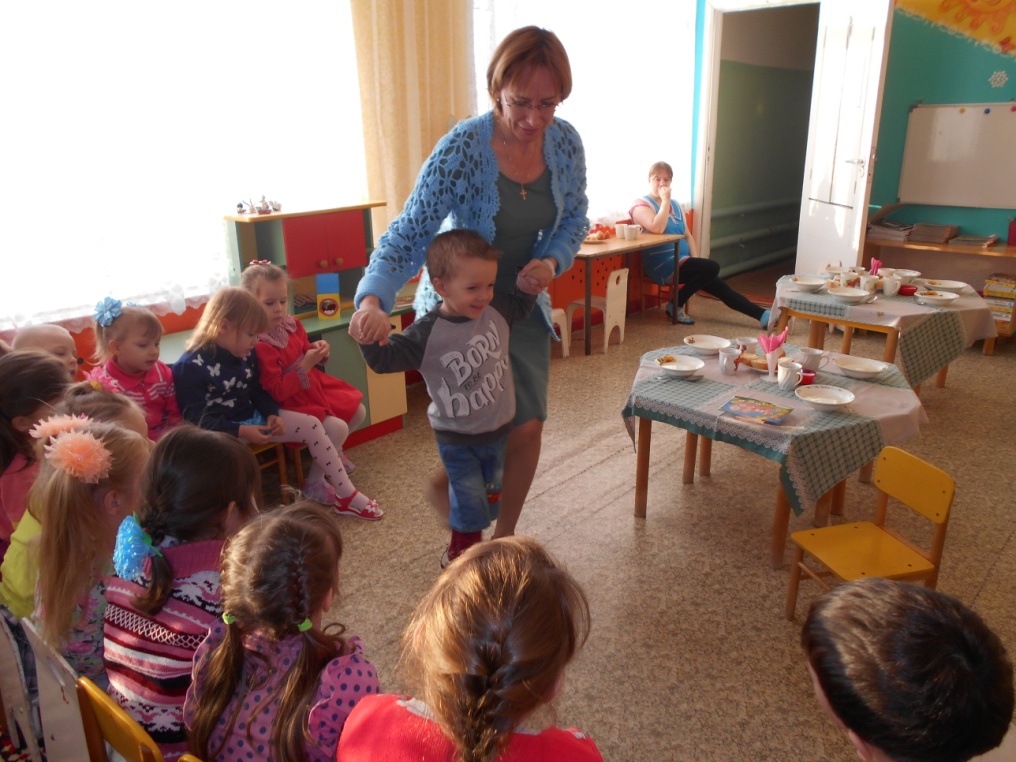 Прогулка Язычка
Пальчиковая гимнастика с прищепками
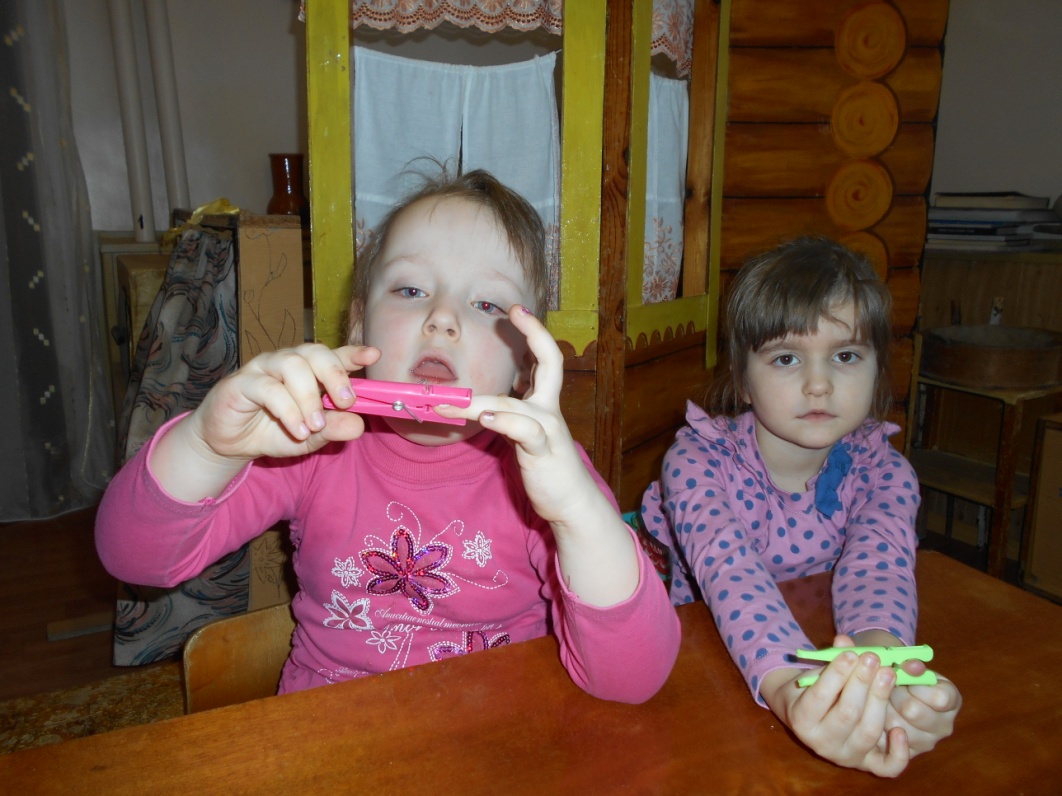 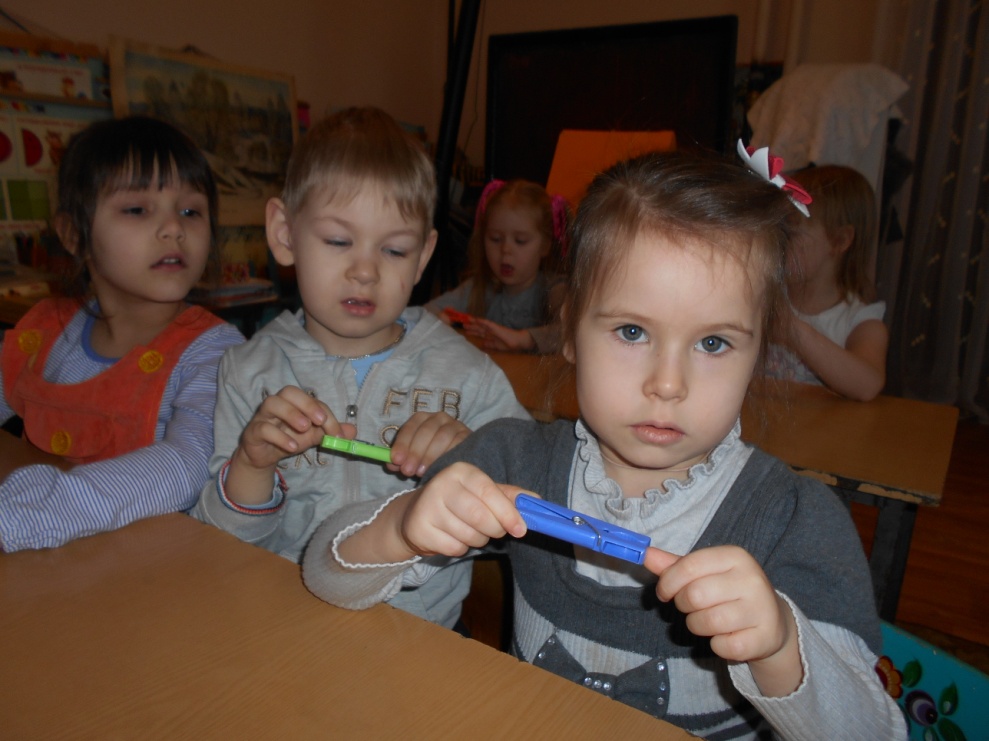 Язычок в гостях у свистящей семейки
Игра »Поймай звук с»
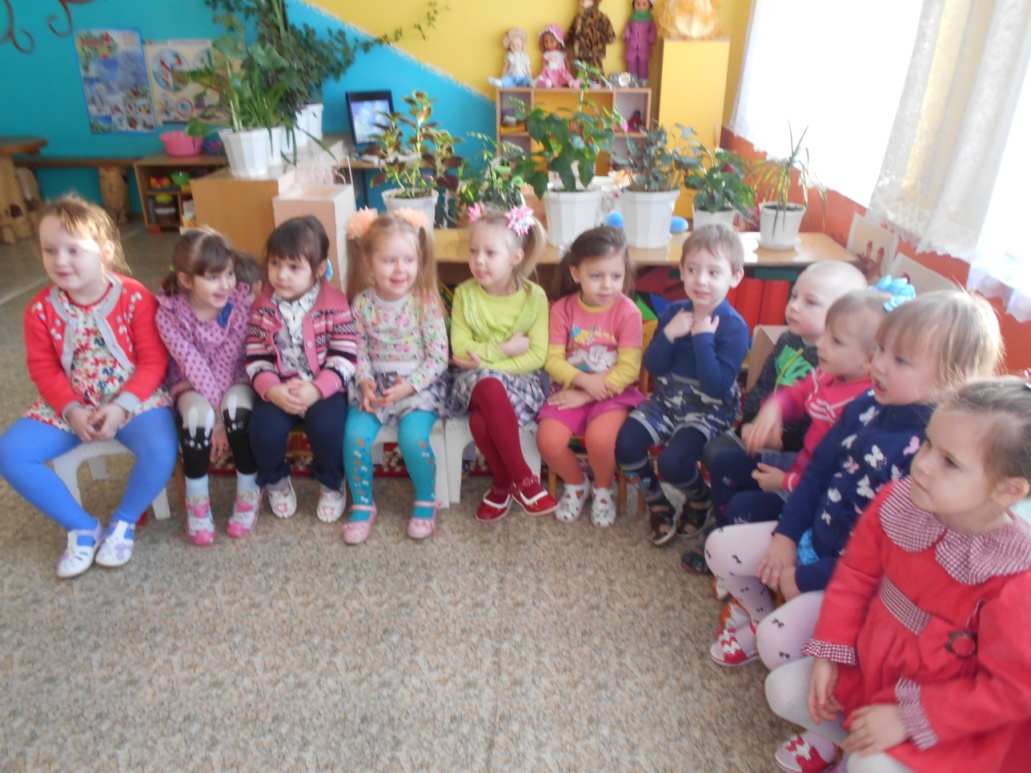 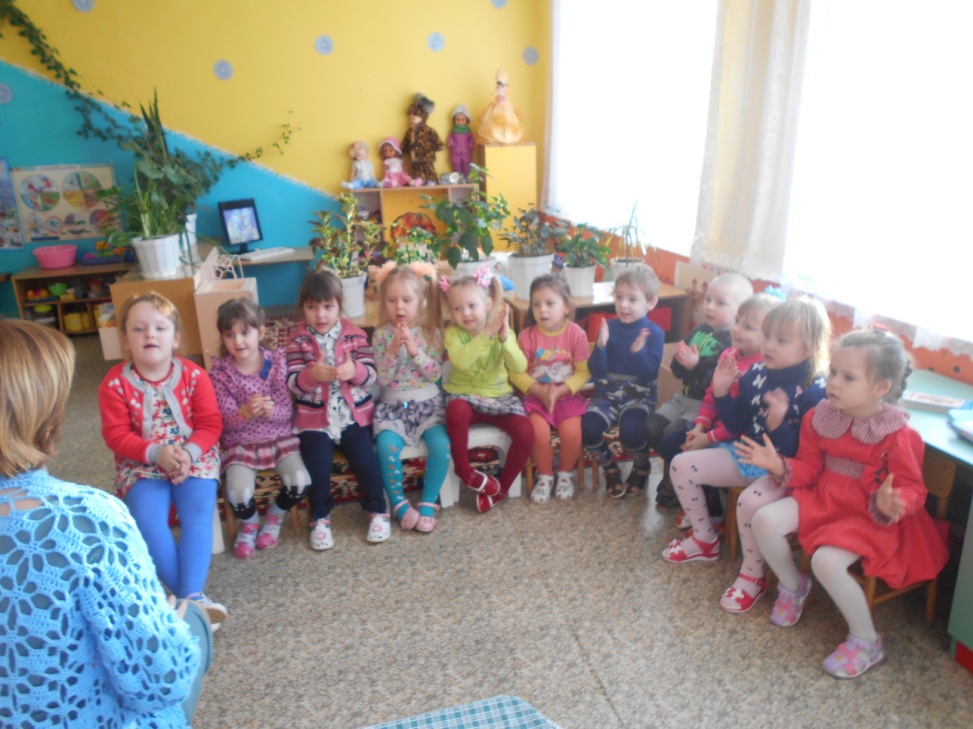 Язычок в гостях у шипящих
Расширение словаря по теме одежда
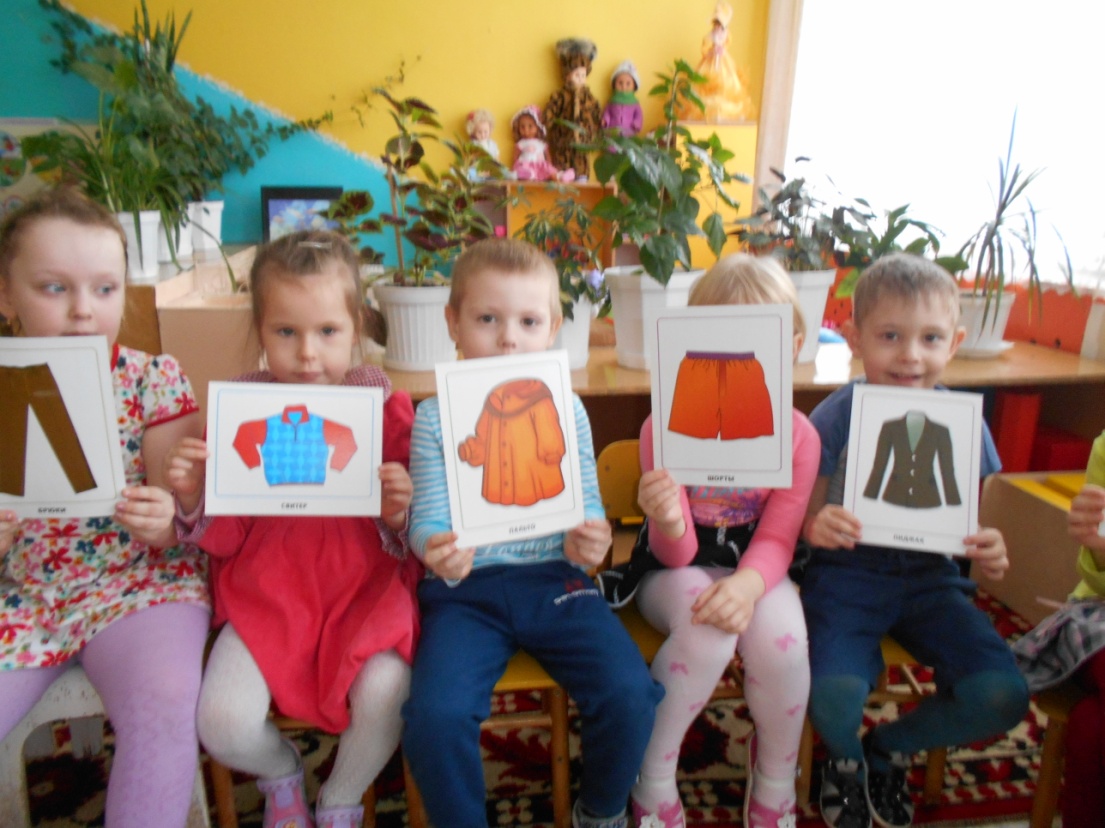 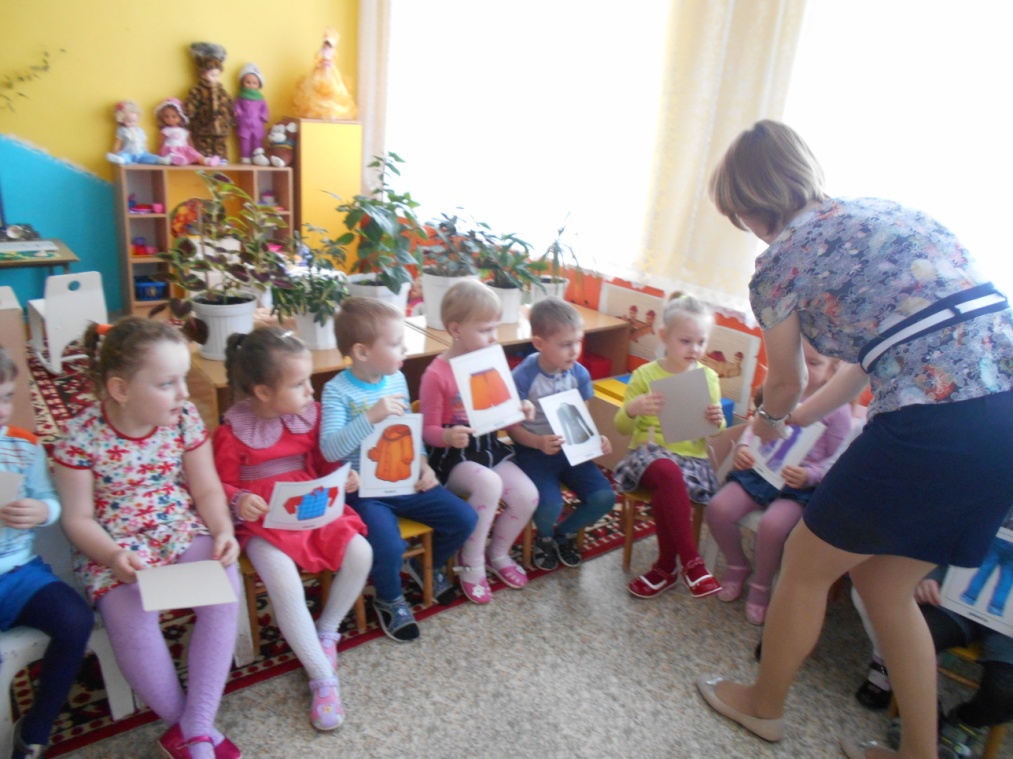 В гостях у братьев Л ЛЬ
Произношение чистоговорок с лисичкой
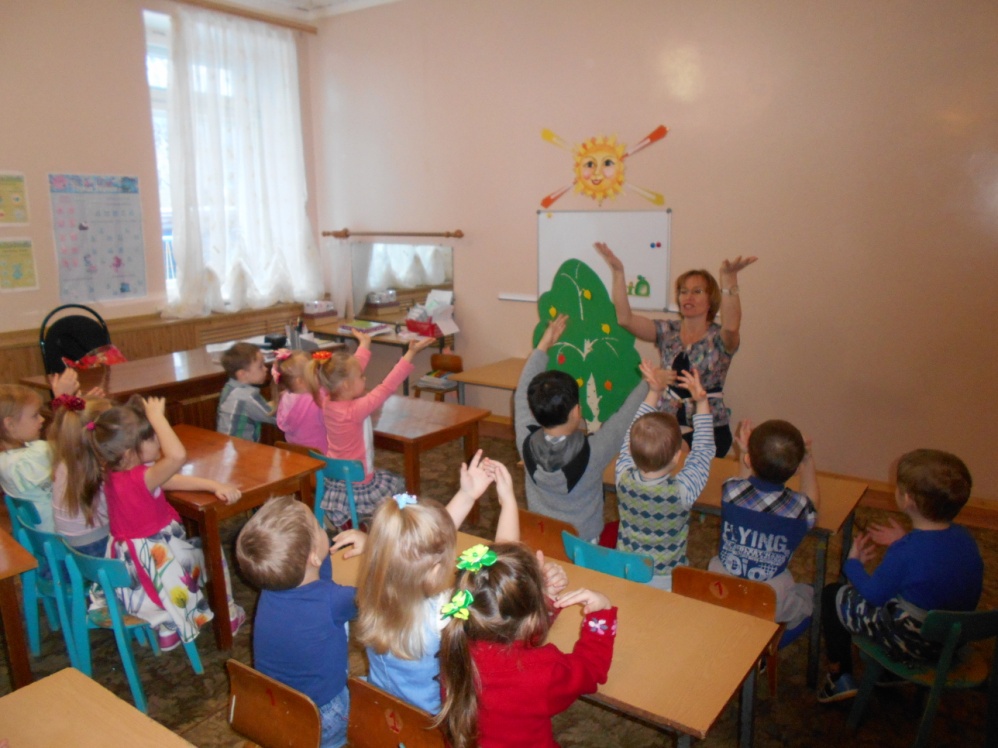 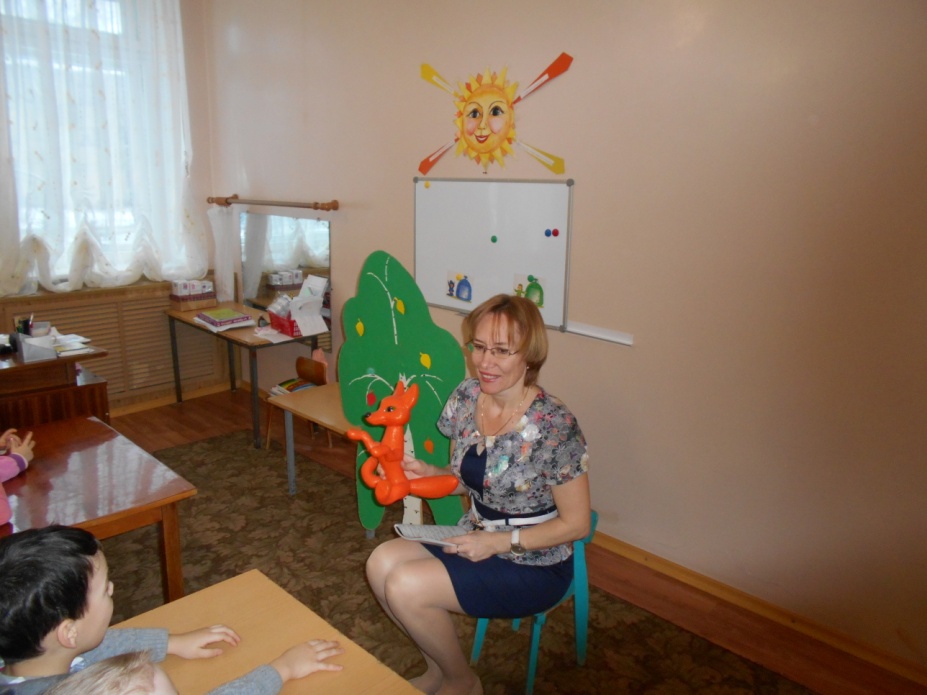 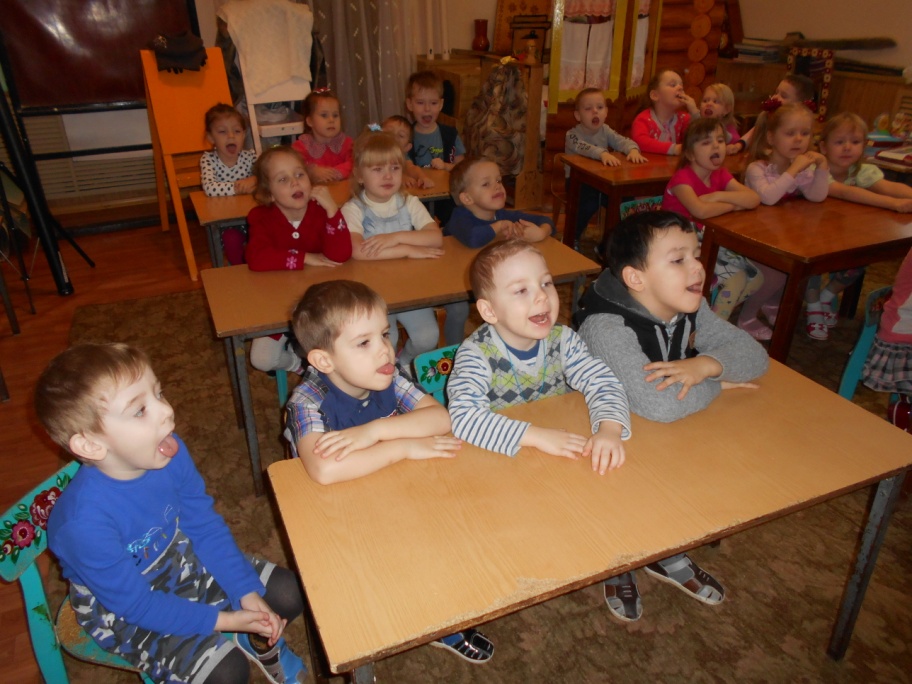 В гостях у братьев Р РЬ
Динамическая пауза «Нос –пол- ухо»;  игра «Два медвежонка» -закрепление понятия слог
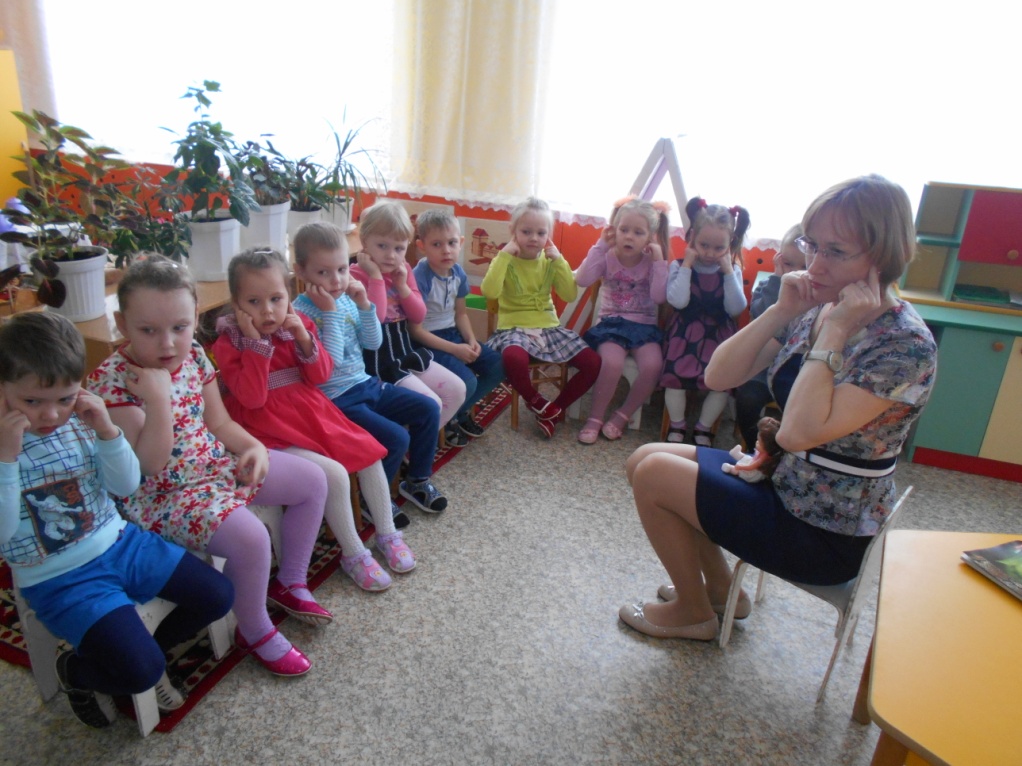 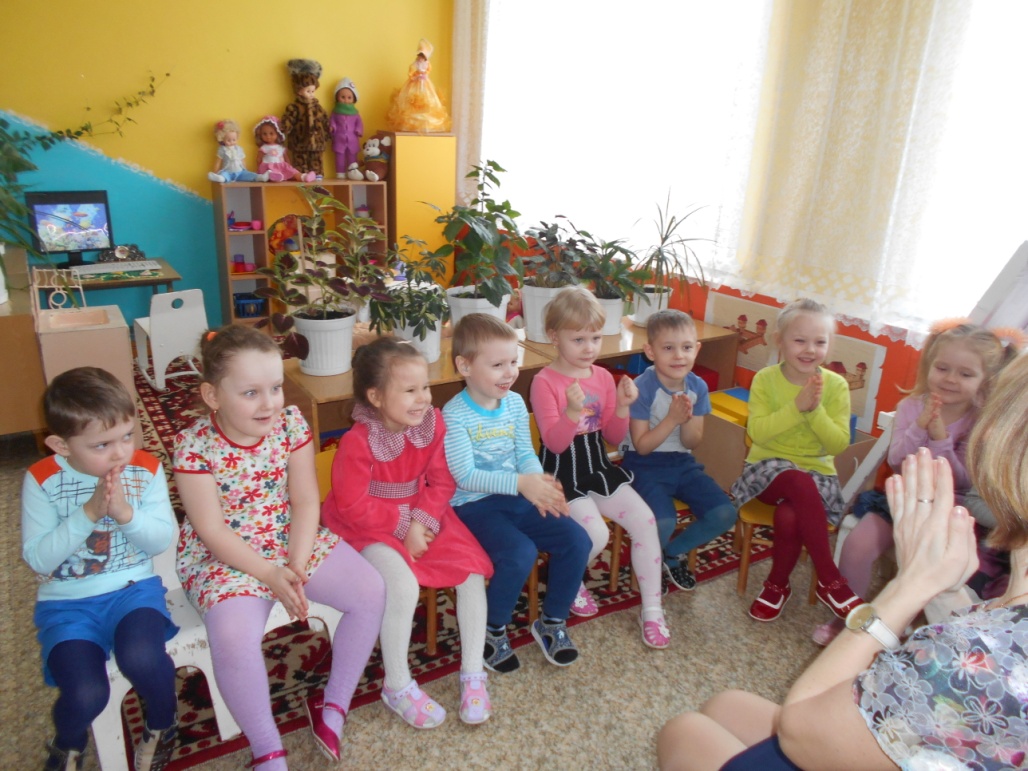 Язычок на поляне скороговорок
Сказка о веселом язычке
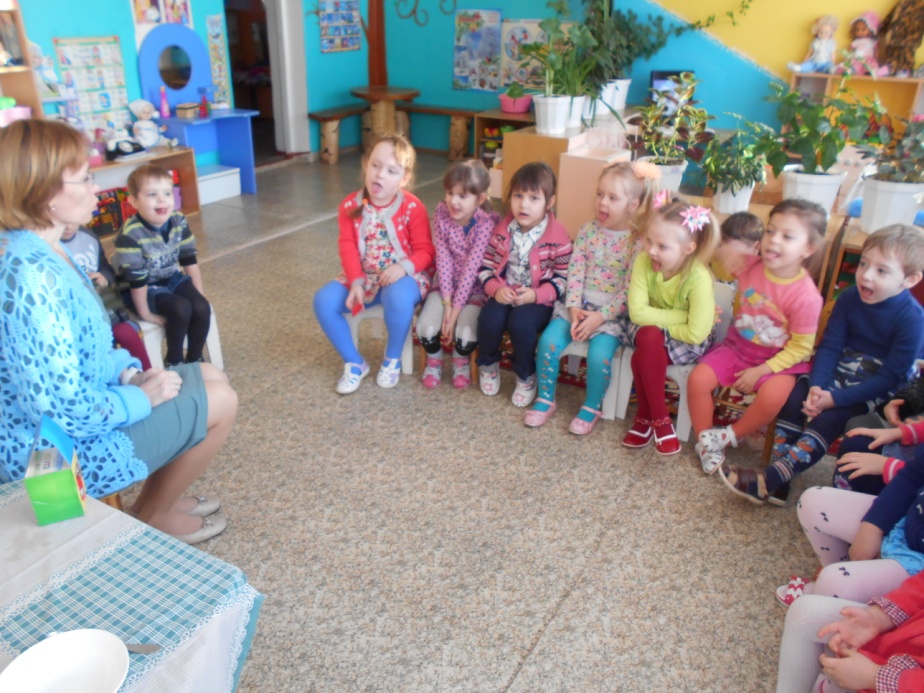 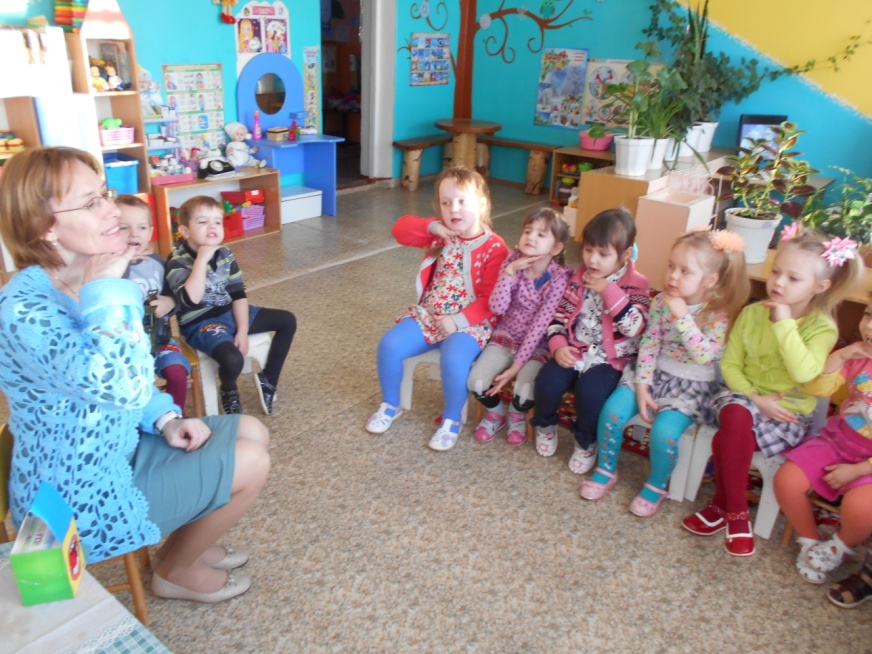